UNIVERSIDAD DE LAS FUERZAS ARMADAS 
ESPE


“ELABORACIÓN DE UN MANUAL DE PROCEDIMIENTOS PARA LA SUBSECRETARÍA DE PRODUCCIÓN FAMILIAR CAMPESINA DEL MINISTERIO DE AGRICULTURA, GANADERÍA, ACUACULTURA Y PESCA”
ALBA NATHALI BALSECA LOZADAVANESSA CRISTINA ENRÍQUEZ CHANGODIRECTOR: ING. JAIME CADENACODIRECTOR: ING. EDDY GUZMÁN
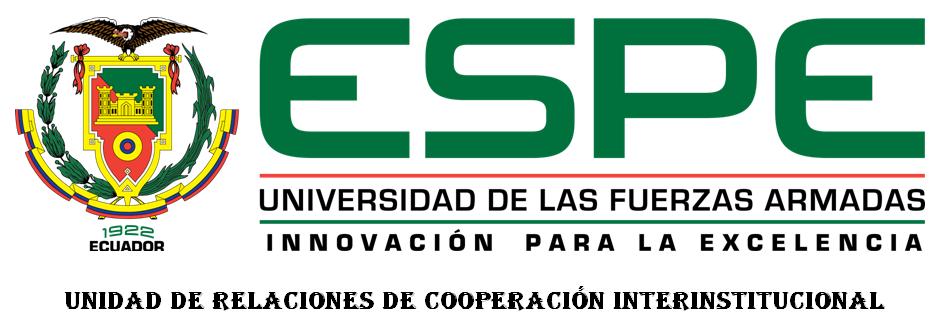 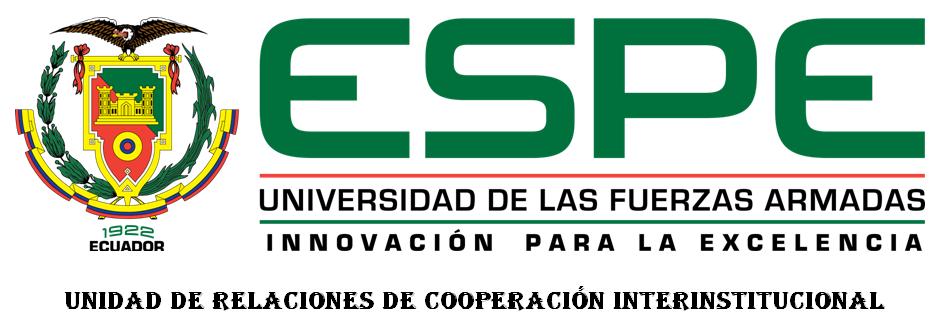 CONTENIDO
SUBSECRETARÍA DE PRODUCCIÓN FAMILIAR CAMPESINA
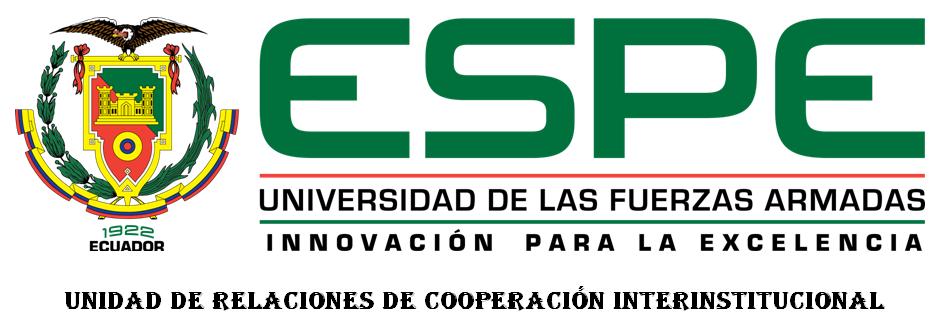 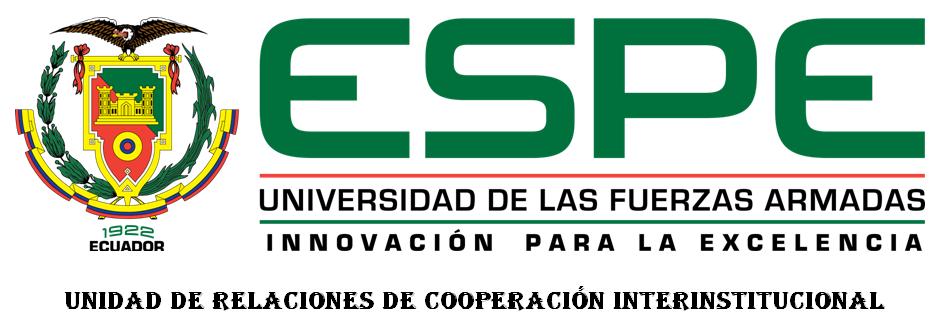 PROBLEMA DE LA INVESTIGACIÓN
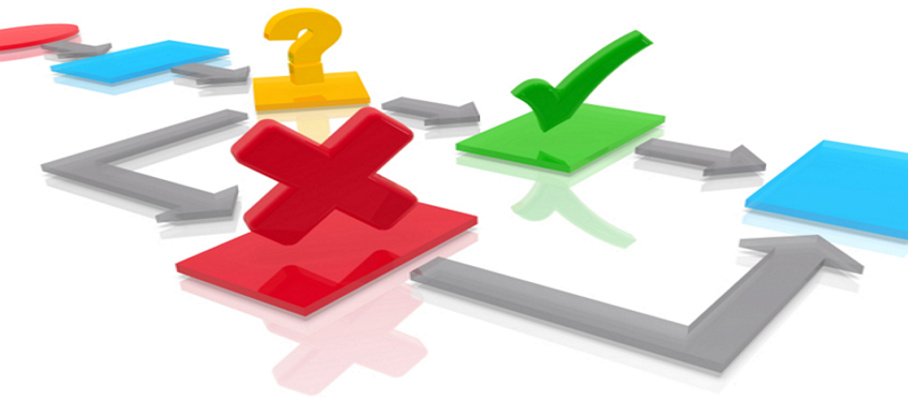 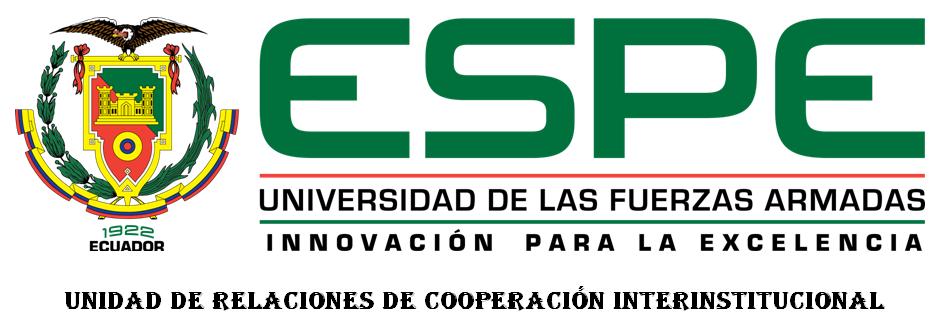 OBJETIVOS DE LA INVESTIGACIÓN
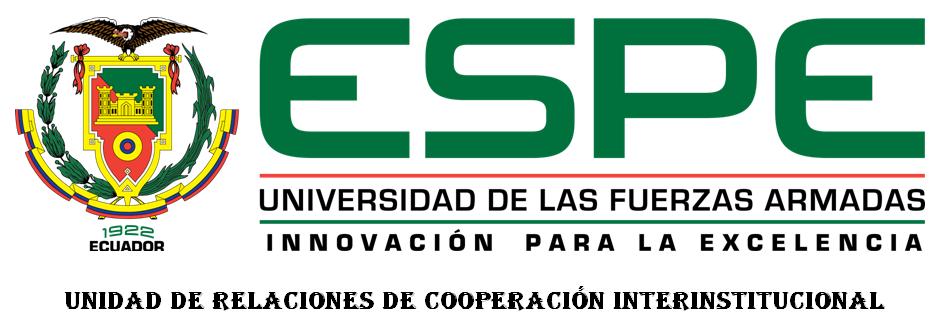 METODOLOGIA DE LA INVESTIGACIÓN
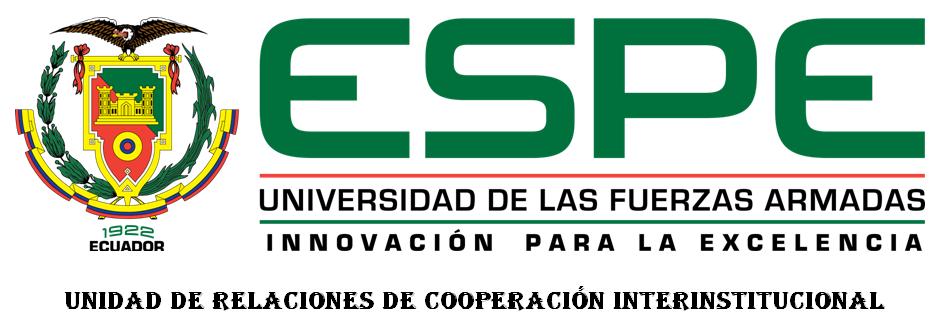 DIRECCIONAMIENTO ESTRATÉGICO
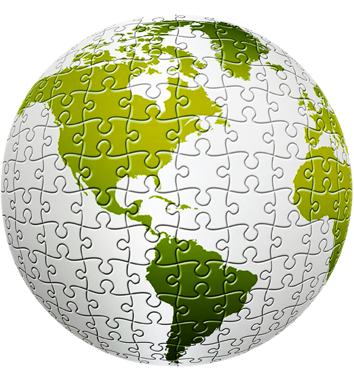 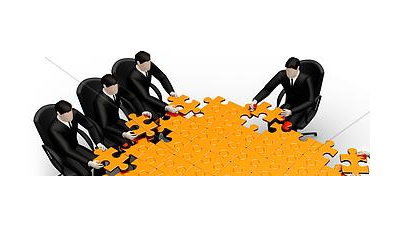 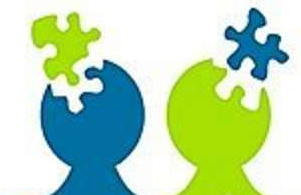 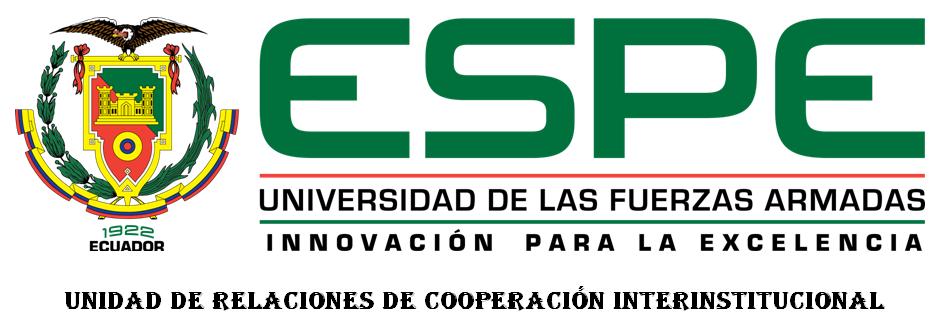 ANÁLISIS
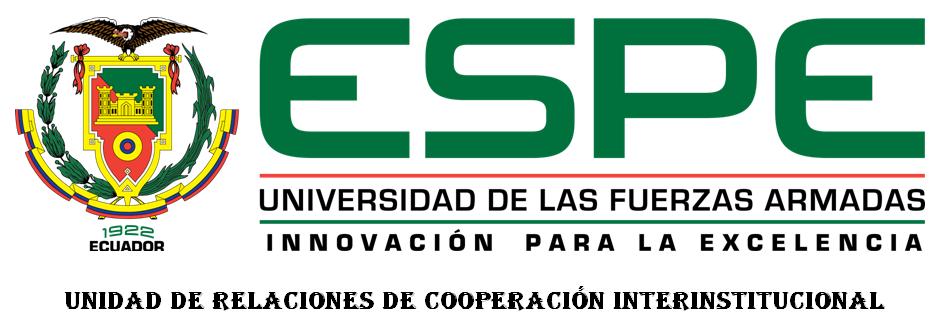 PROPUESTA
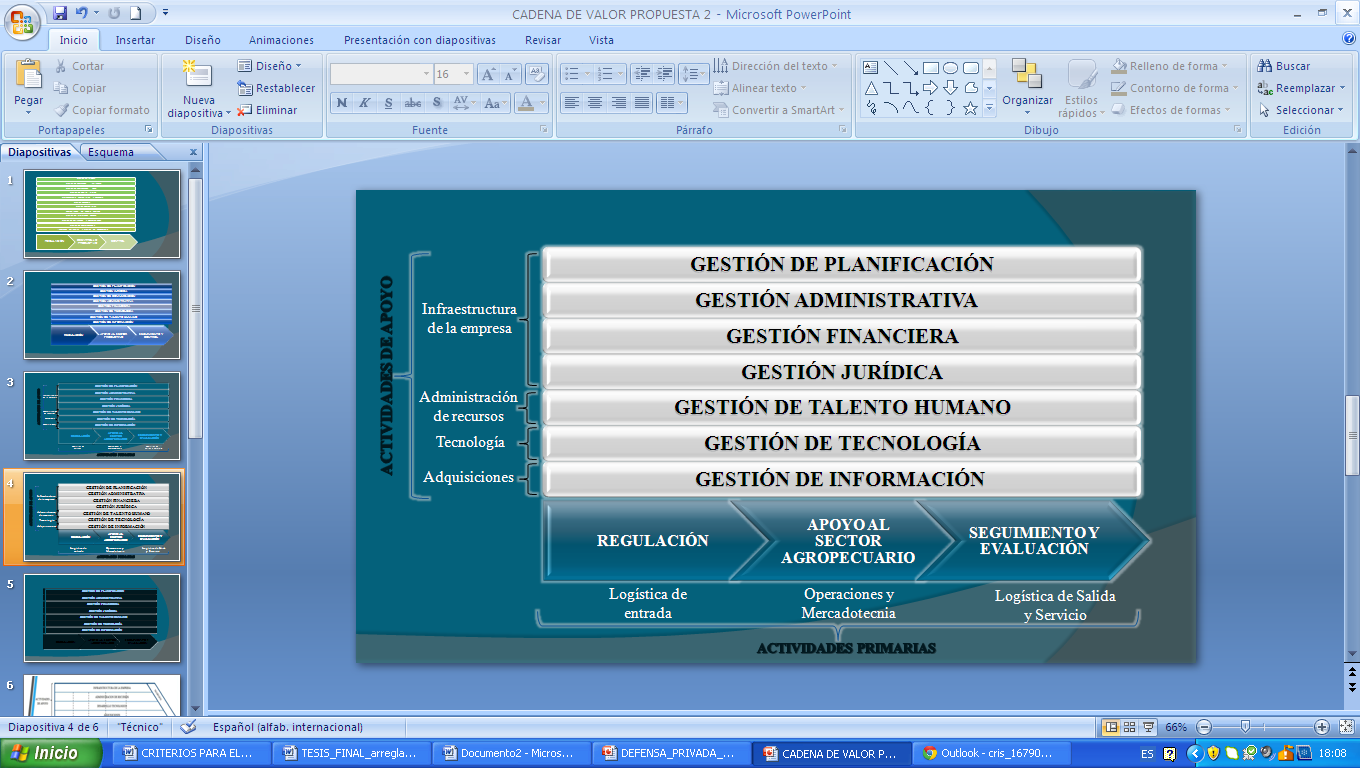 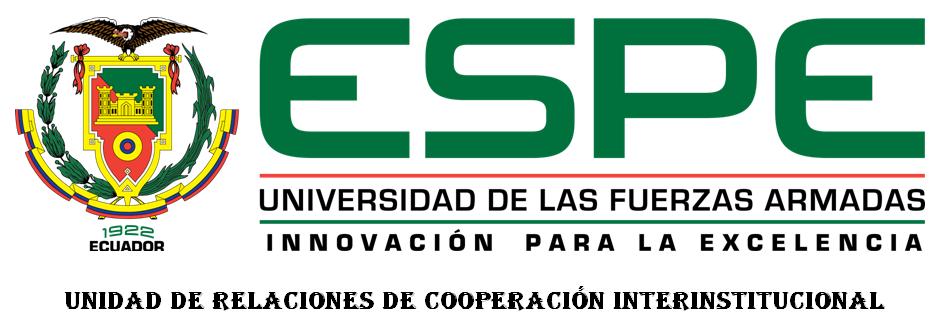 PROCESO
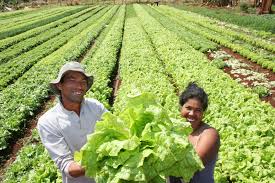 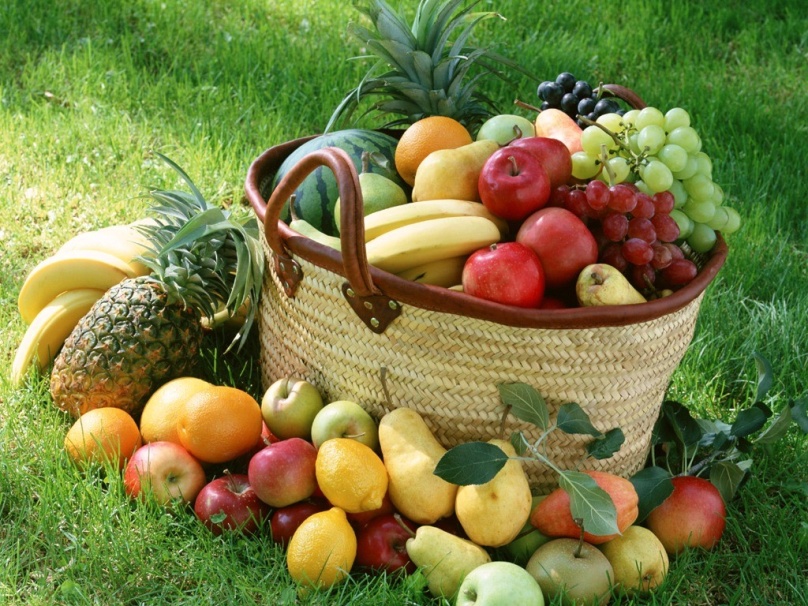 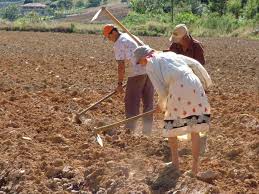 V
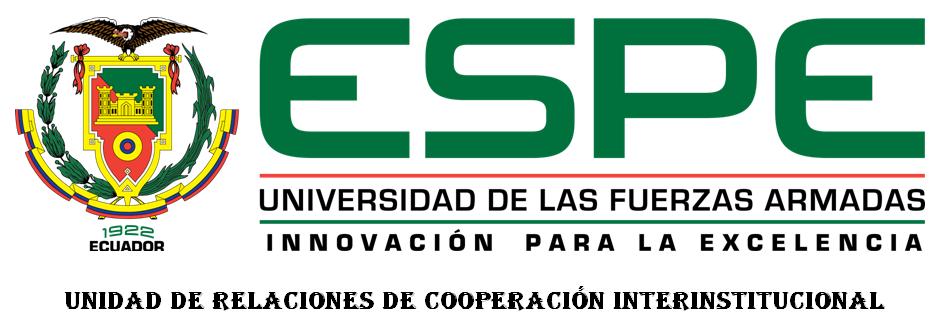 ANÁLISIS
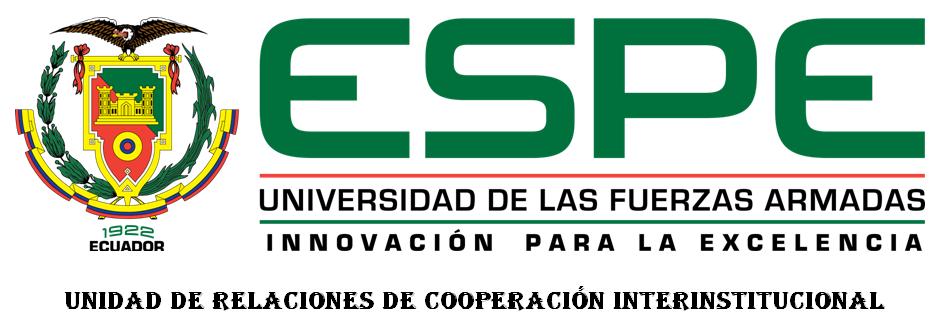 PROPUESTA
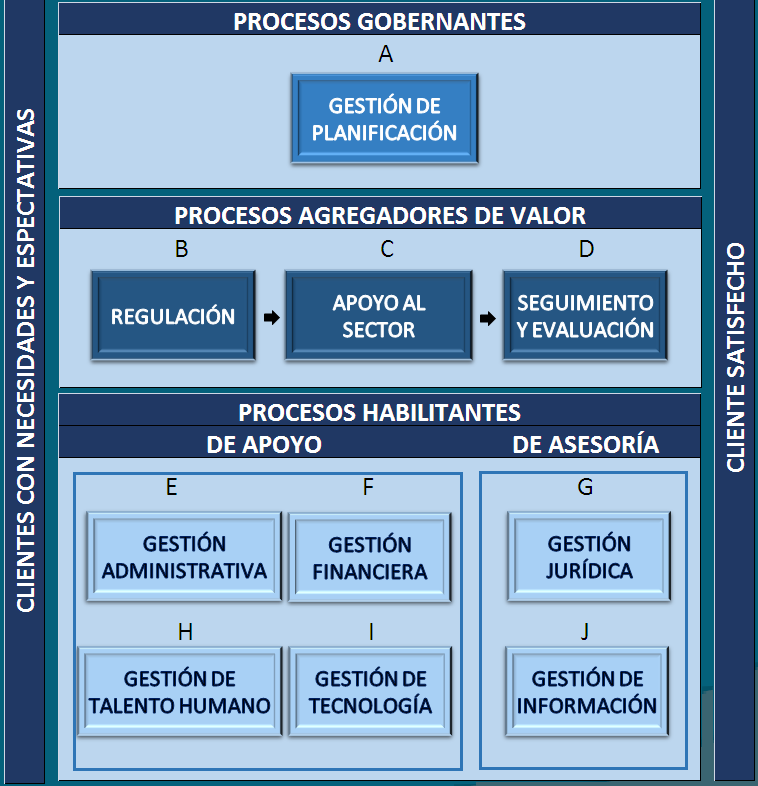 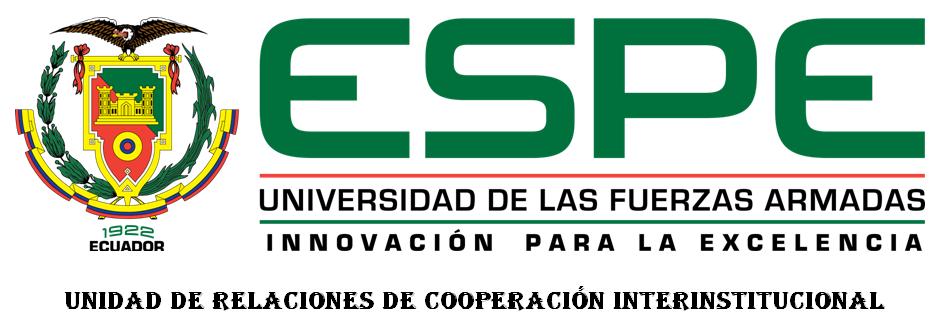 PROCEDIMIENTO
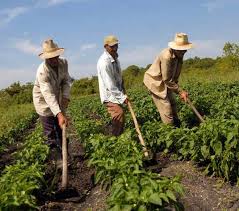 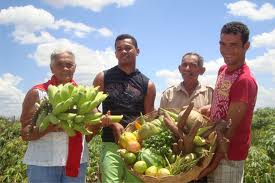 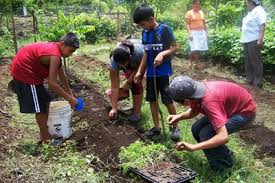 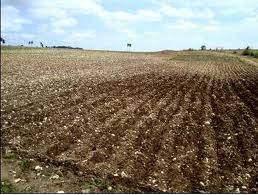 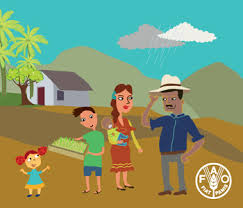 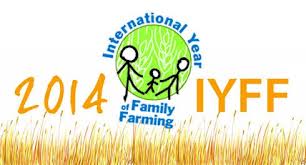 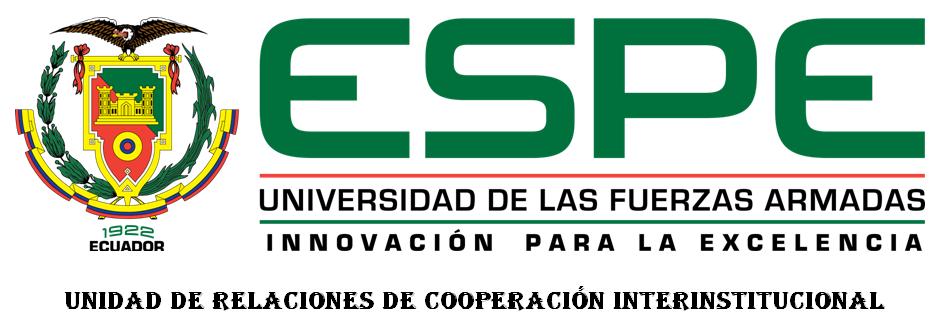 ANÁLISIS
PROPUESTA MANUAL DE PROCEDIMIENTOS
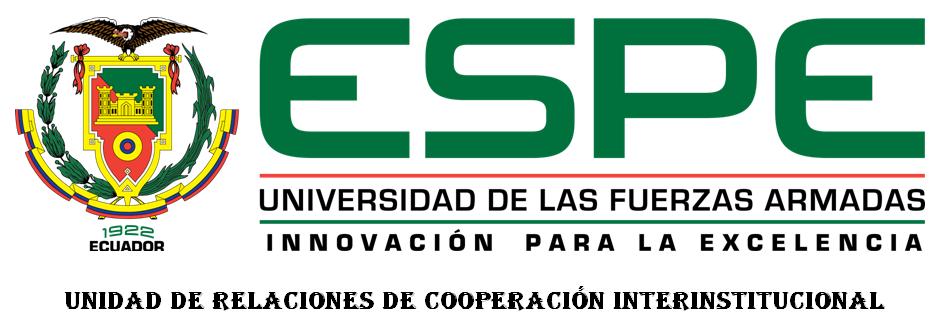 FORMATO
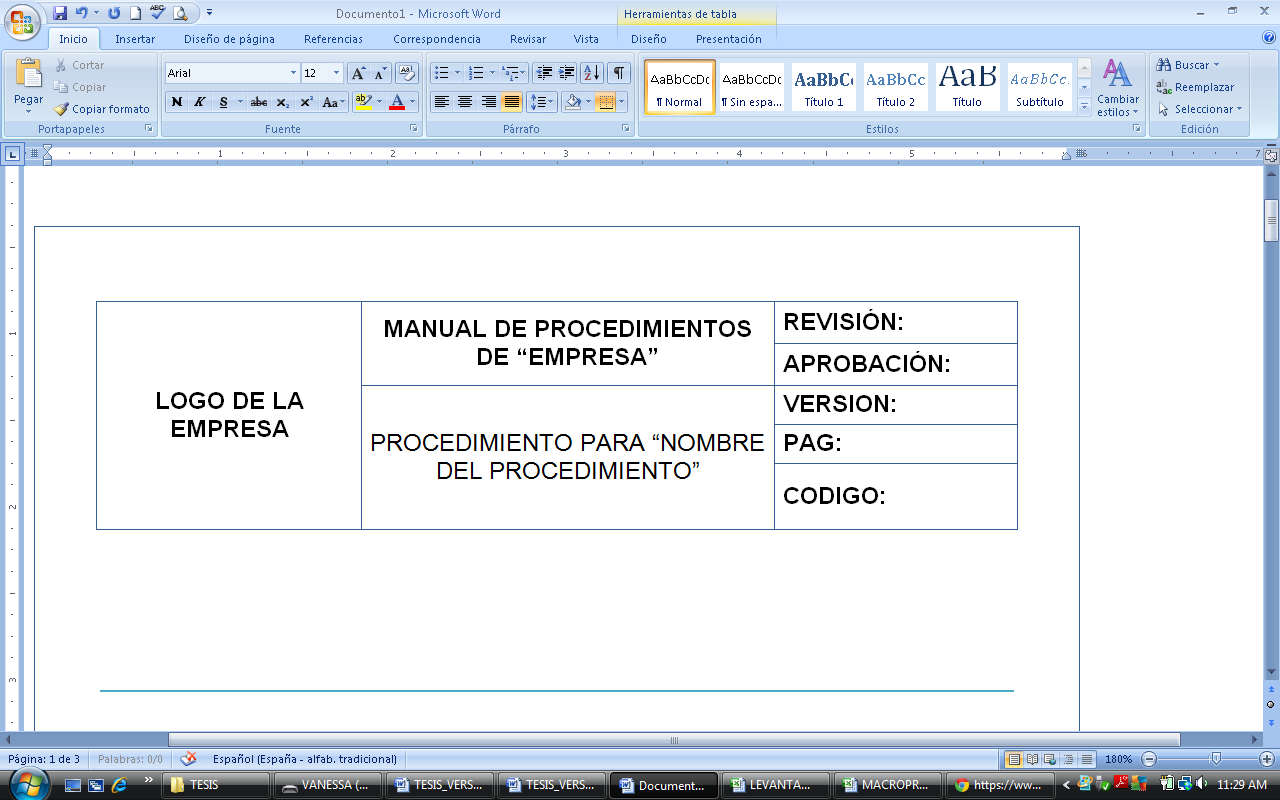 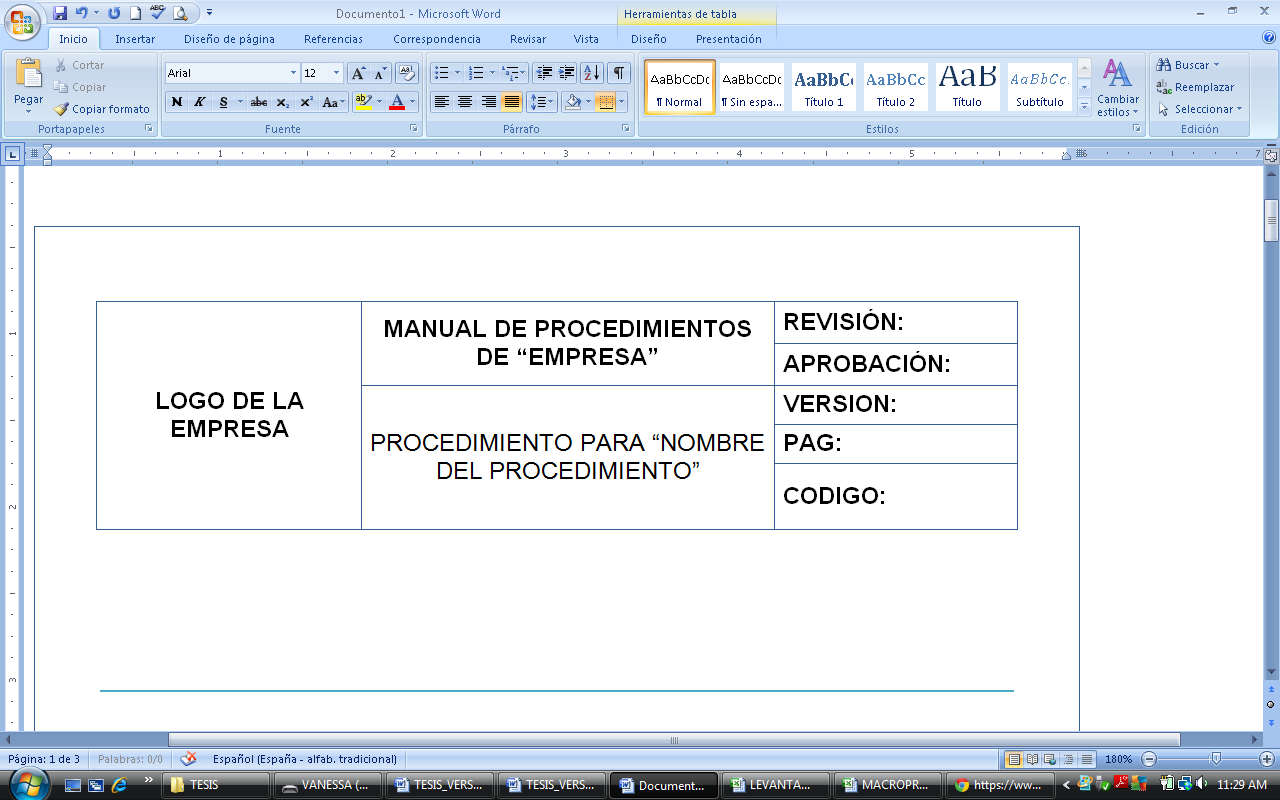 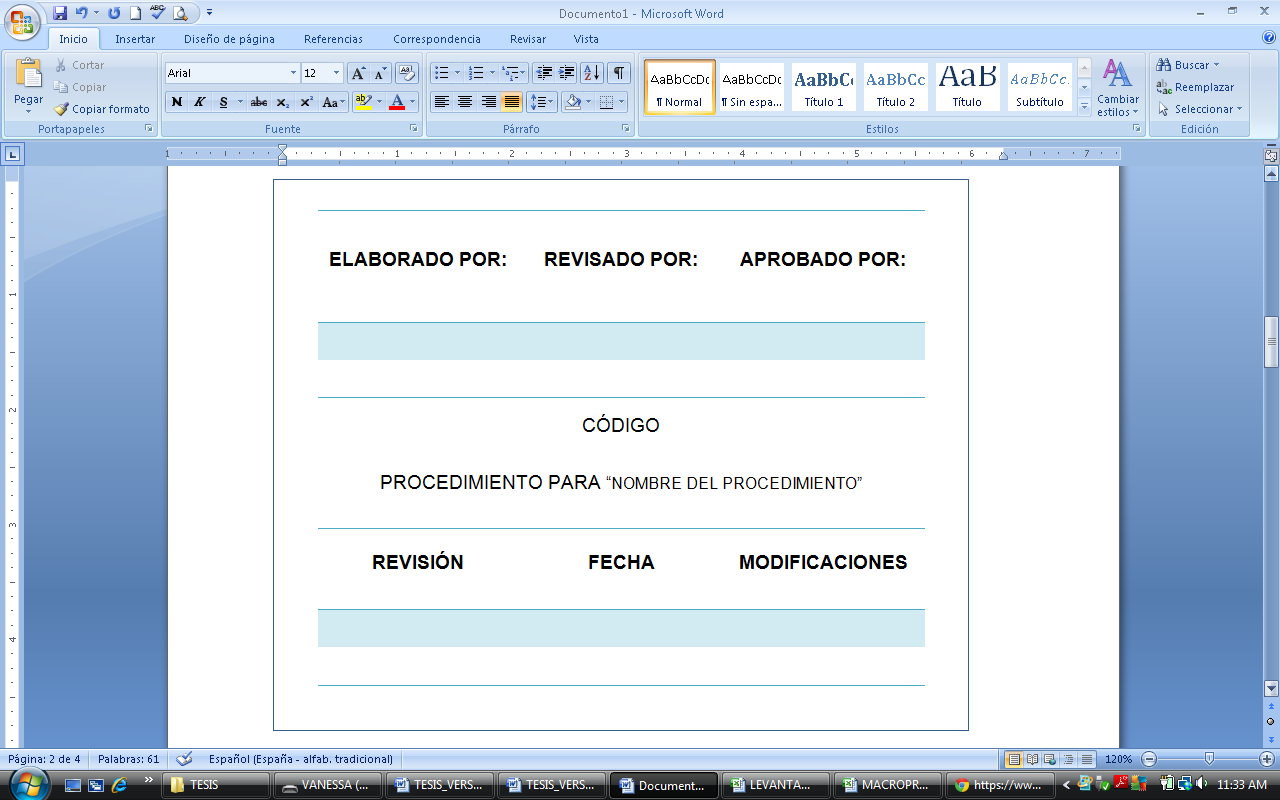 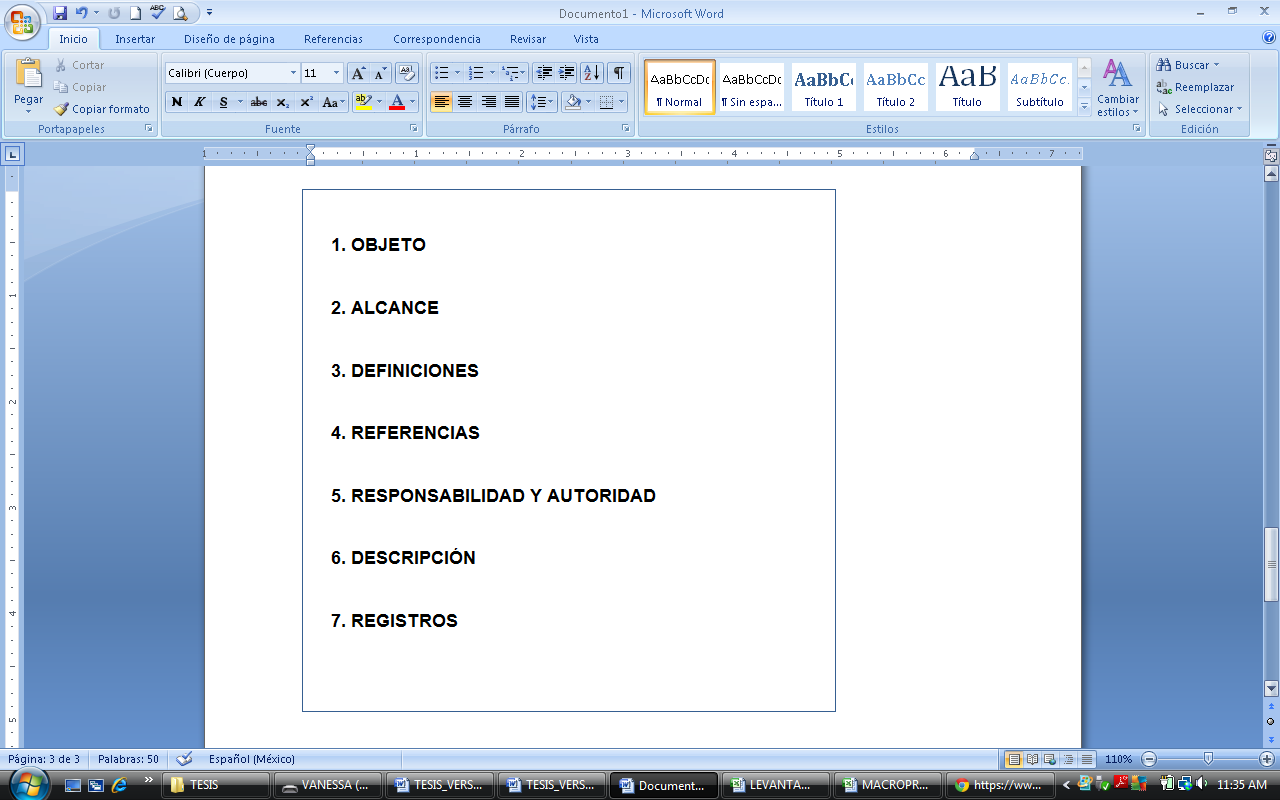 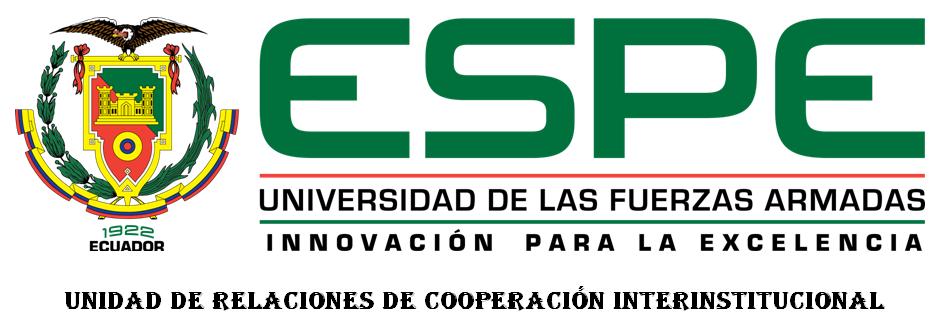 PROPUESTA MANUAL DE PROCEDIMIENTOS
EJEMPLO
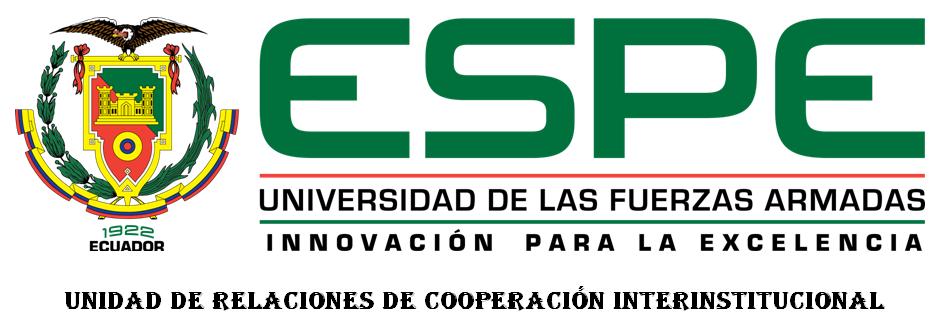 MANUAL DE PROCEDIMIENTOS
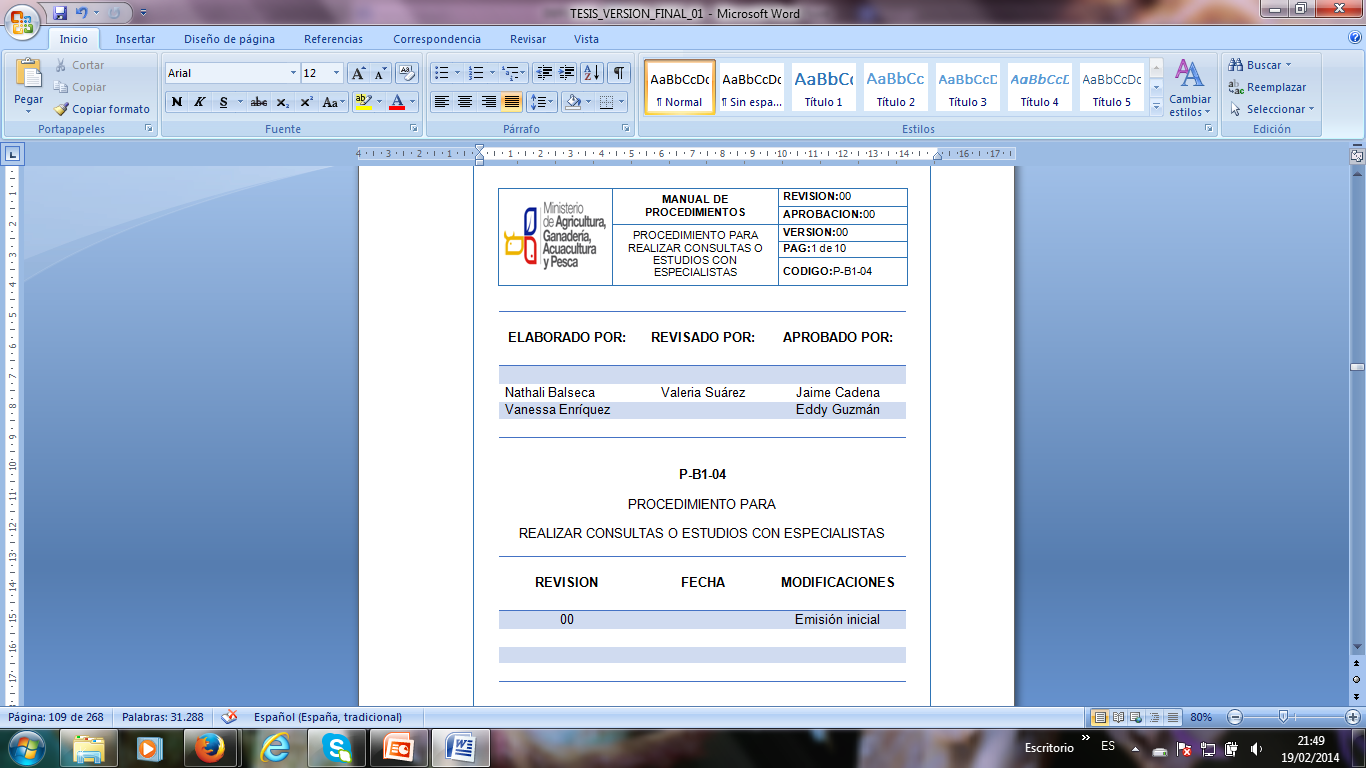 EJEMPLO
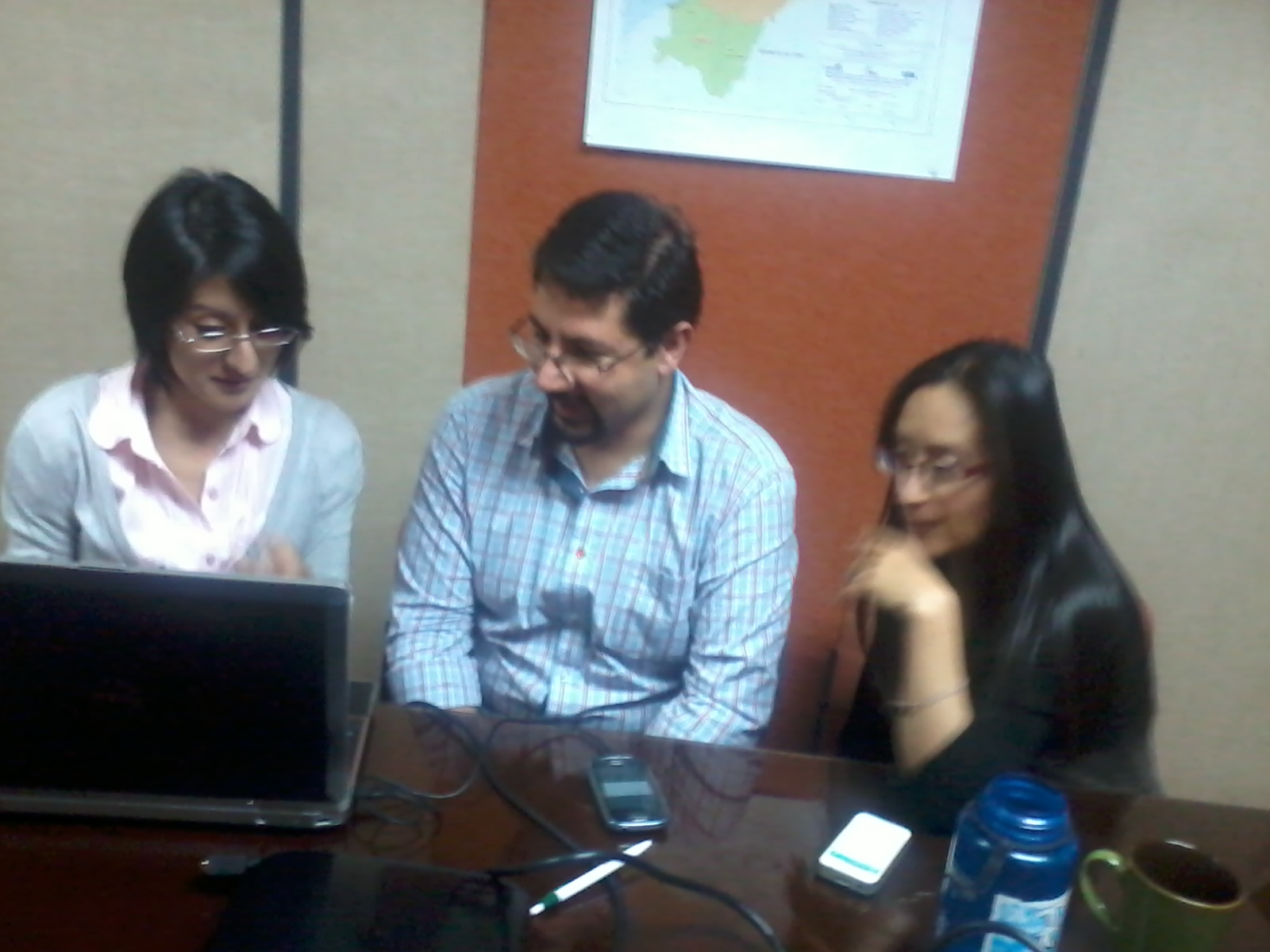 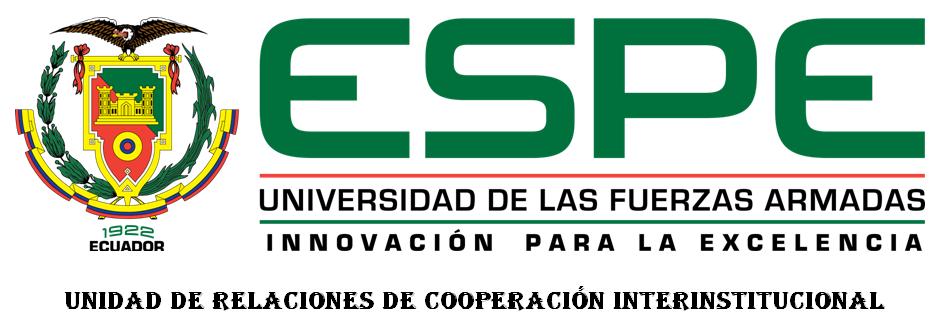 MANUAL DE PROCEDIMIENTOS
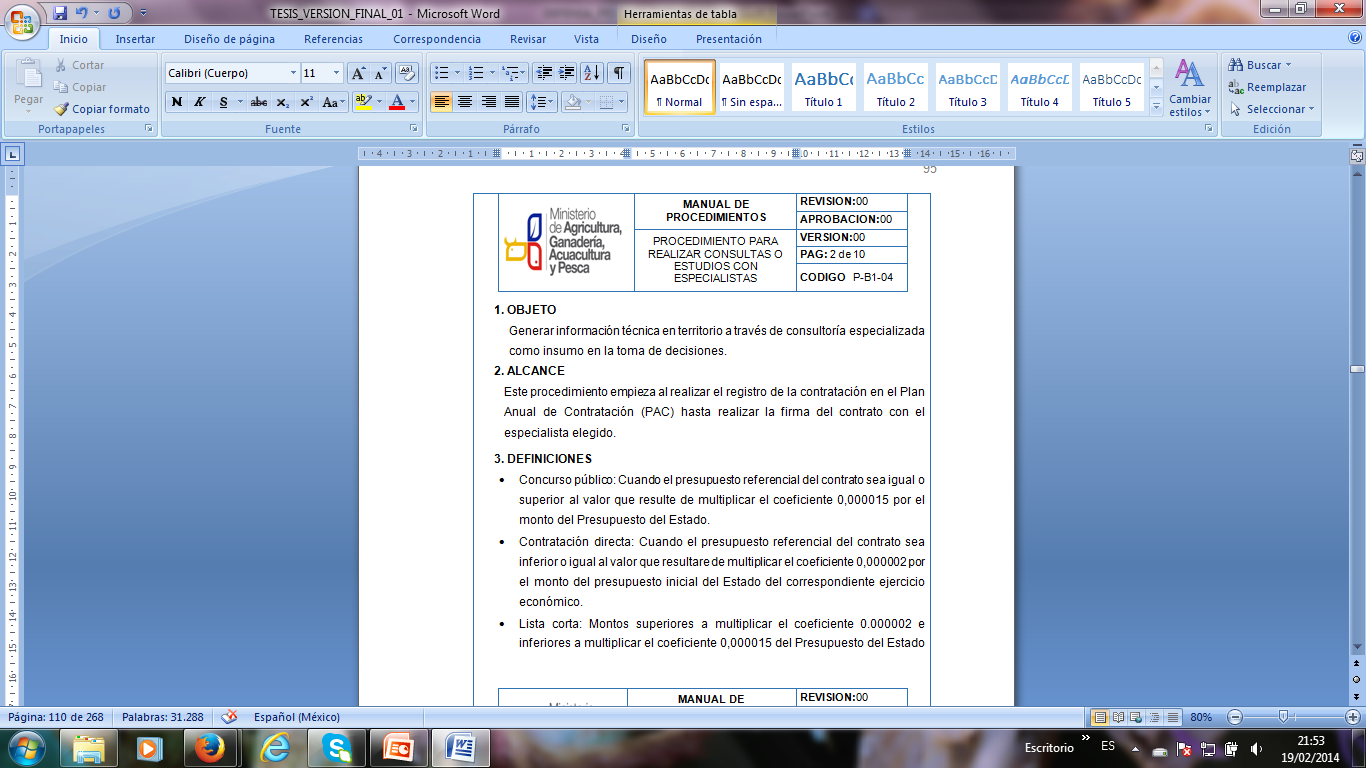 EJEMPLO
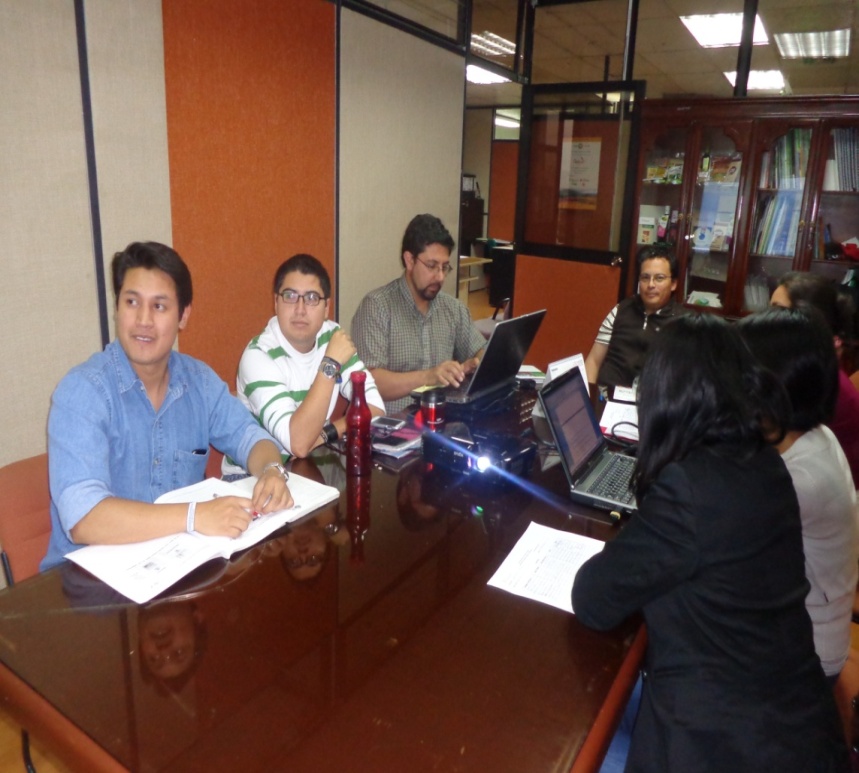 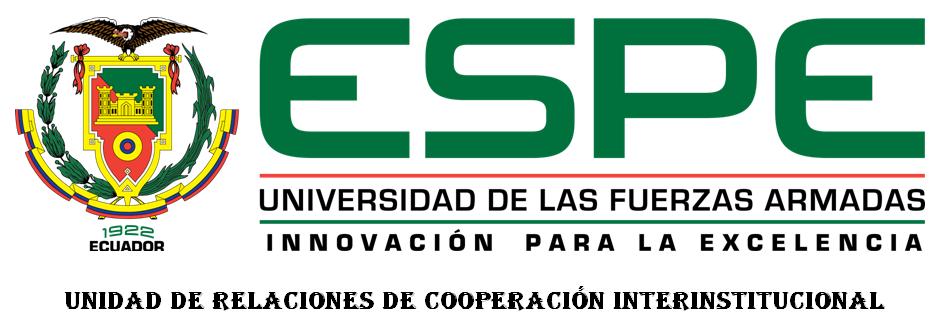 MANUAL DE PROCEDIMIENTOS
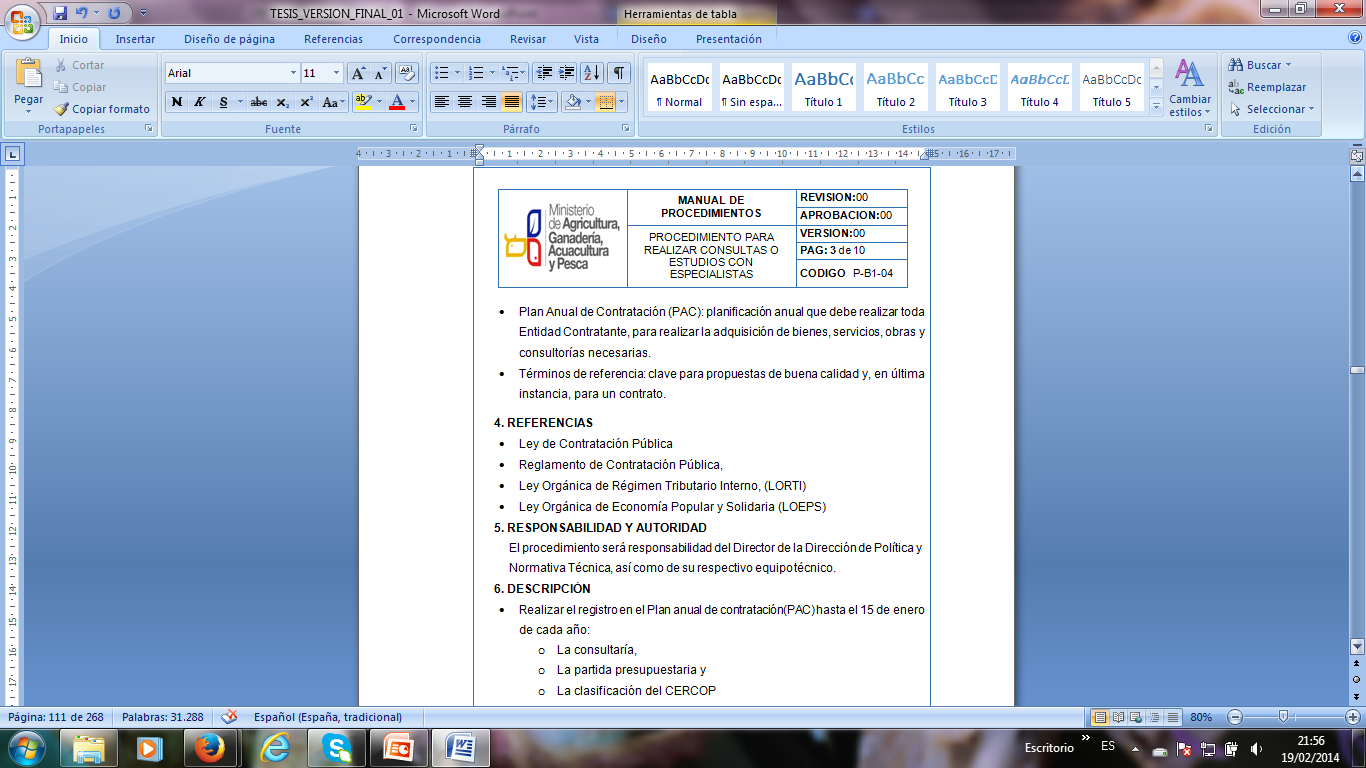 EJEMPLO
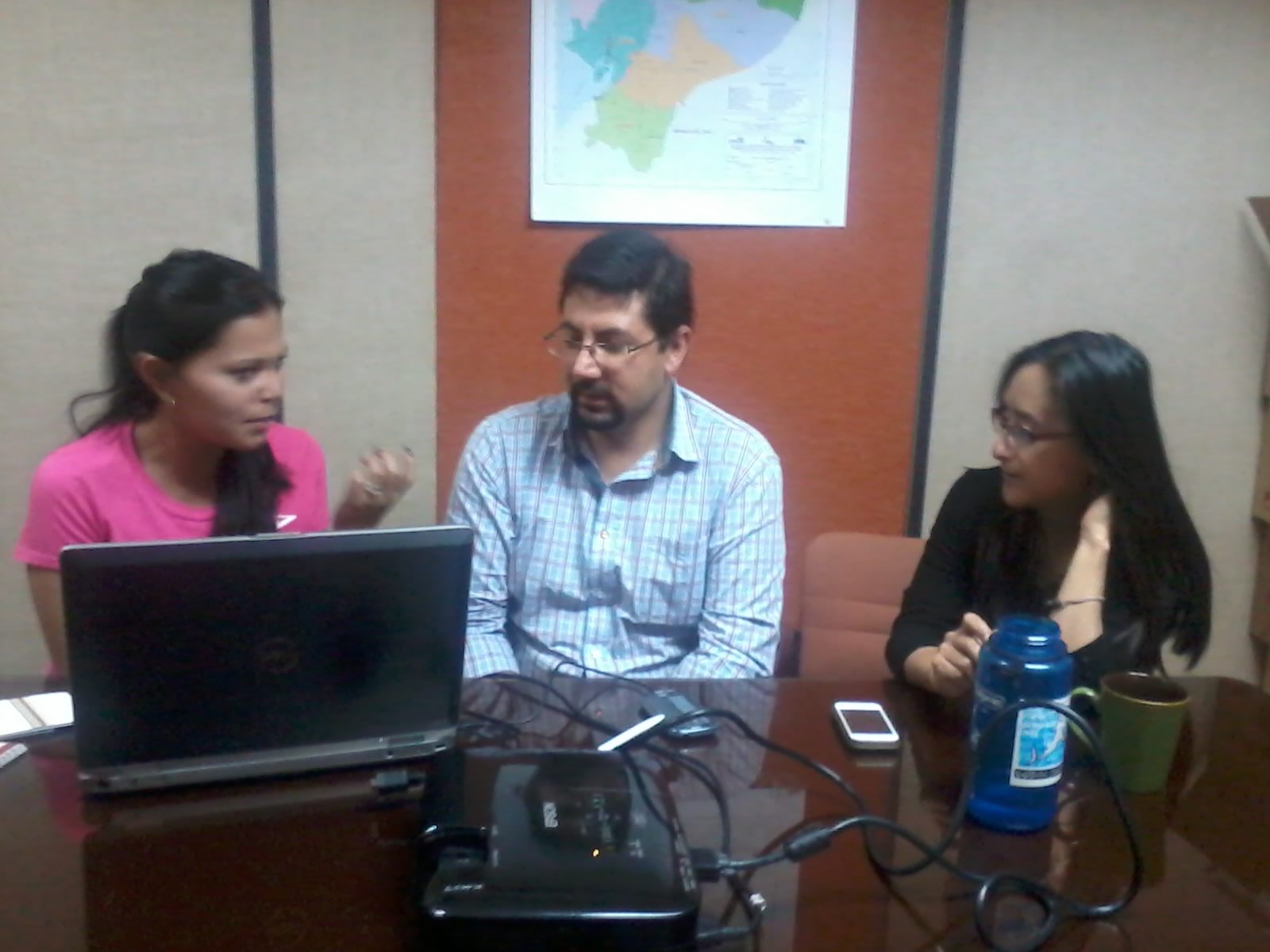 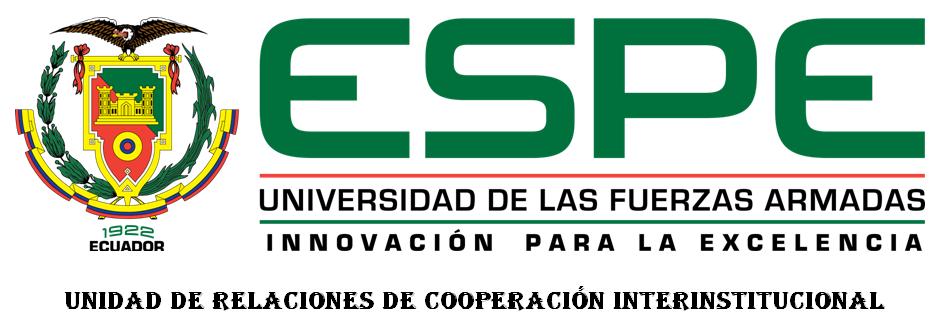 MANUAL DE PROCEDIMIENTOS
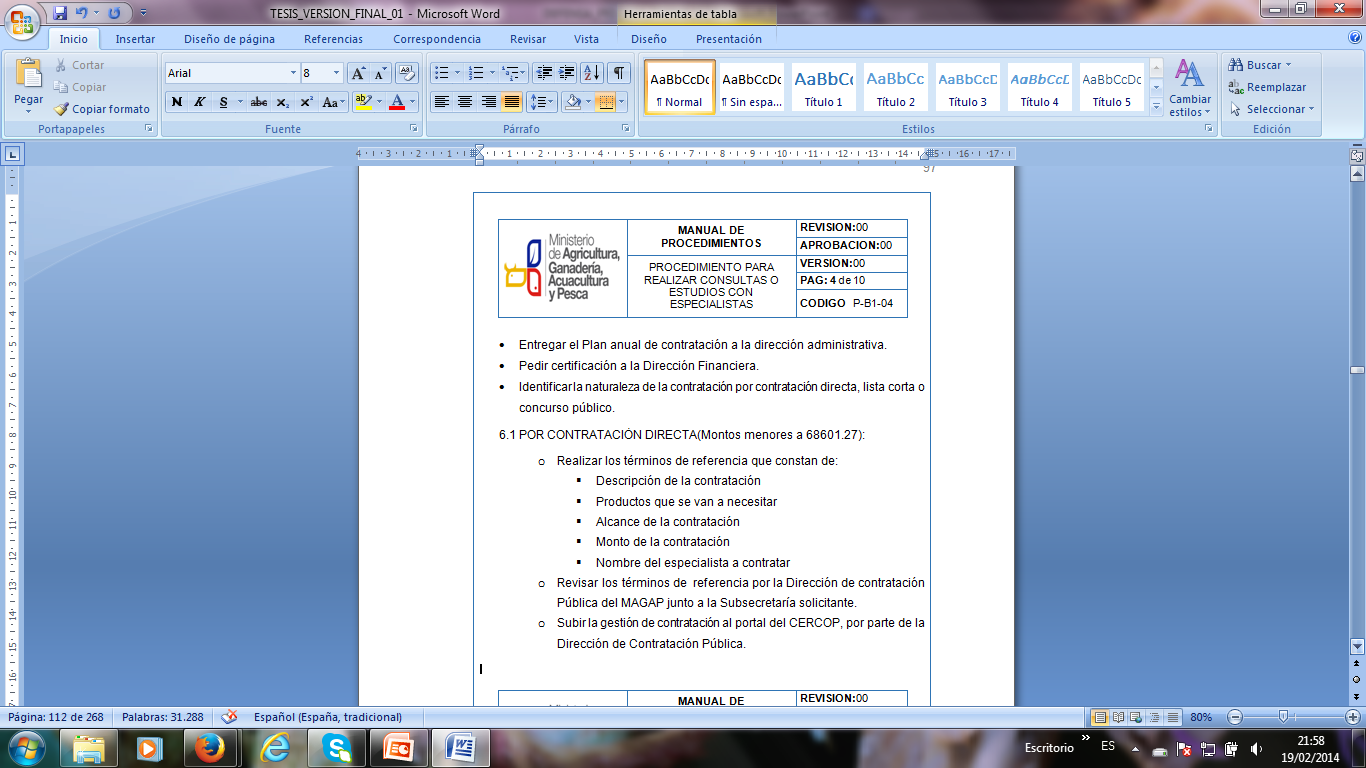 EJEMPLO
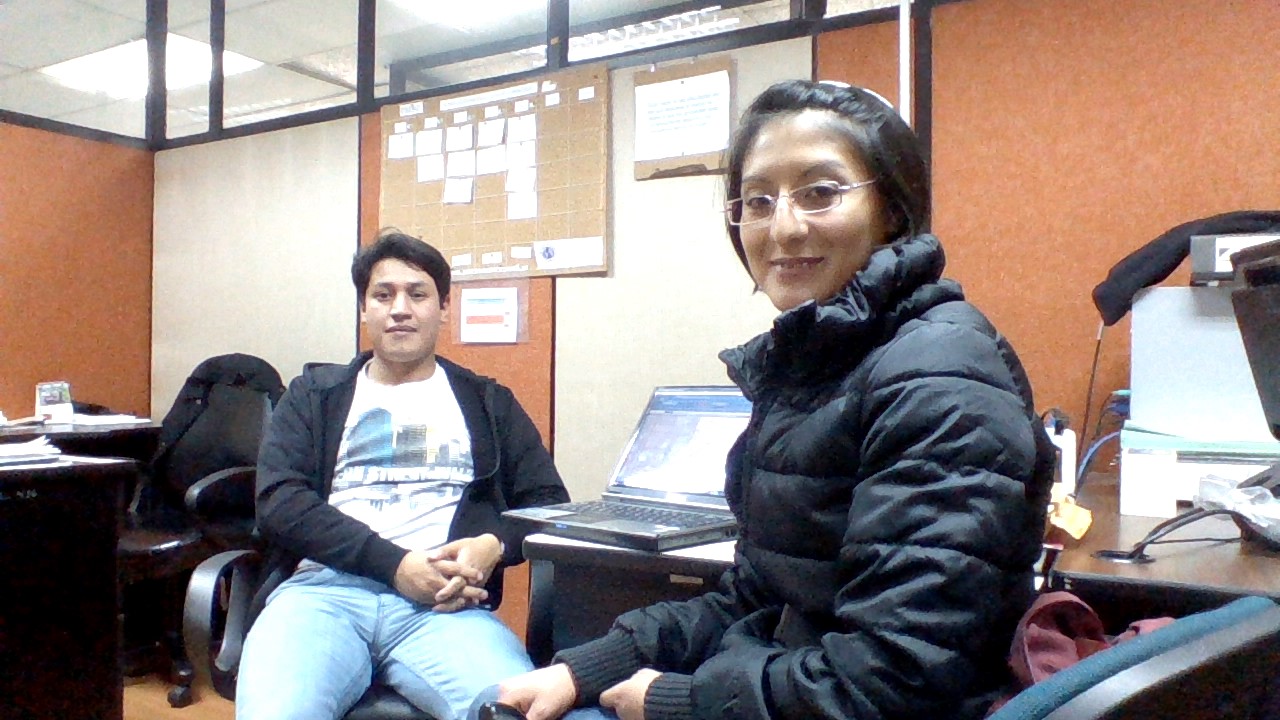 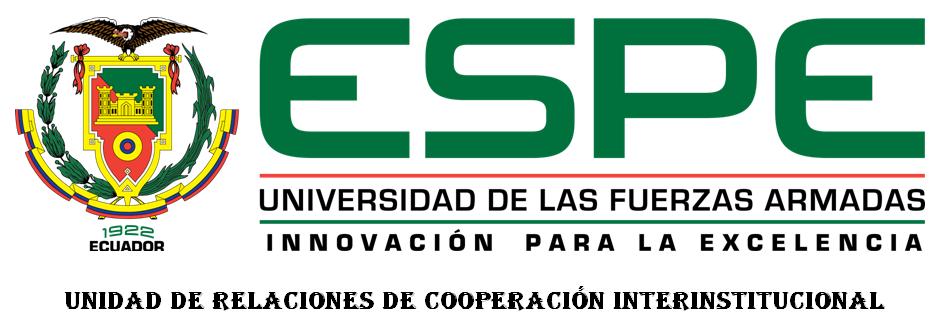 MANUAL DE PROCEDIMIENTOS
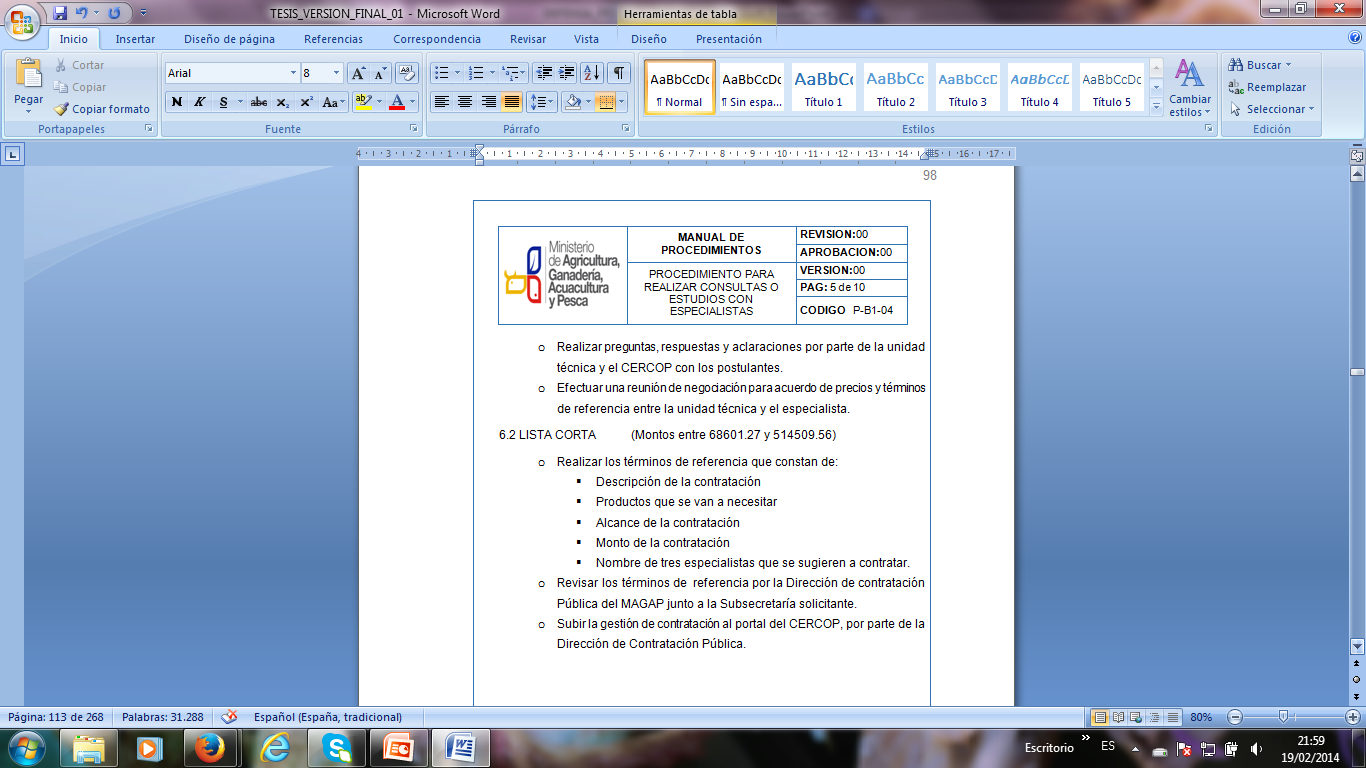 EJEMPLO
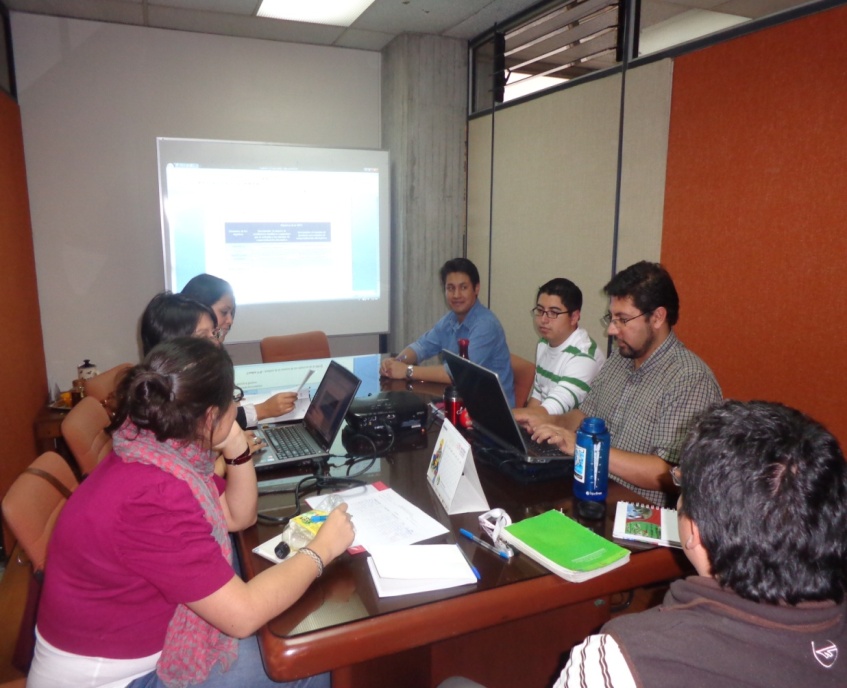 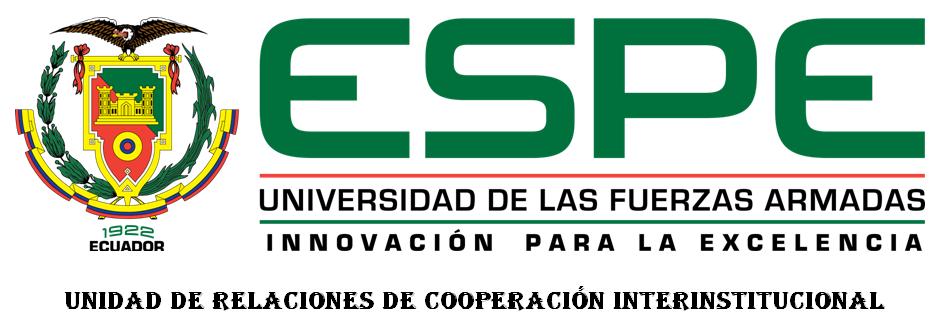 MANUAL DE PROCEDIMIENTOS
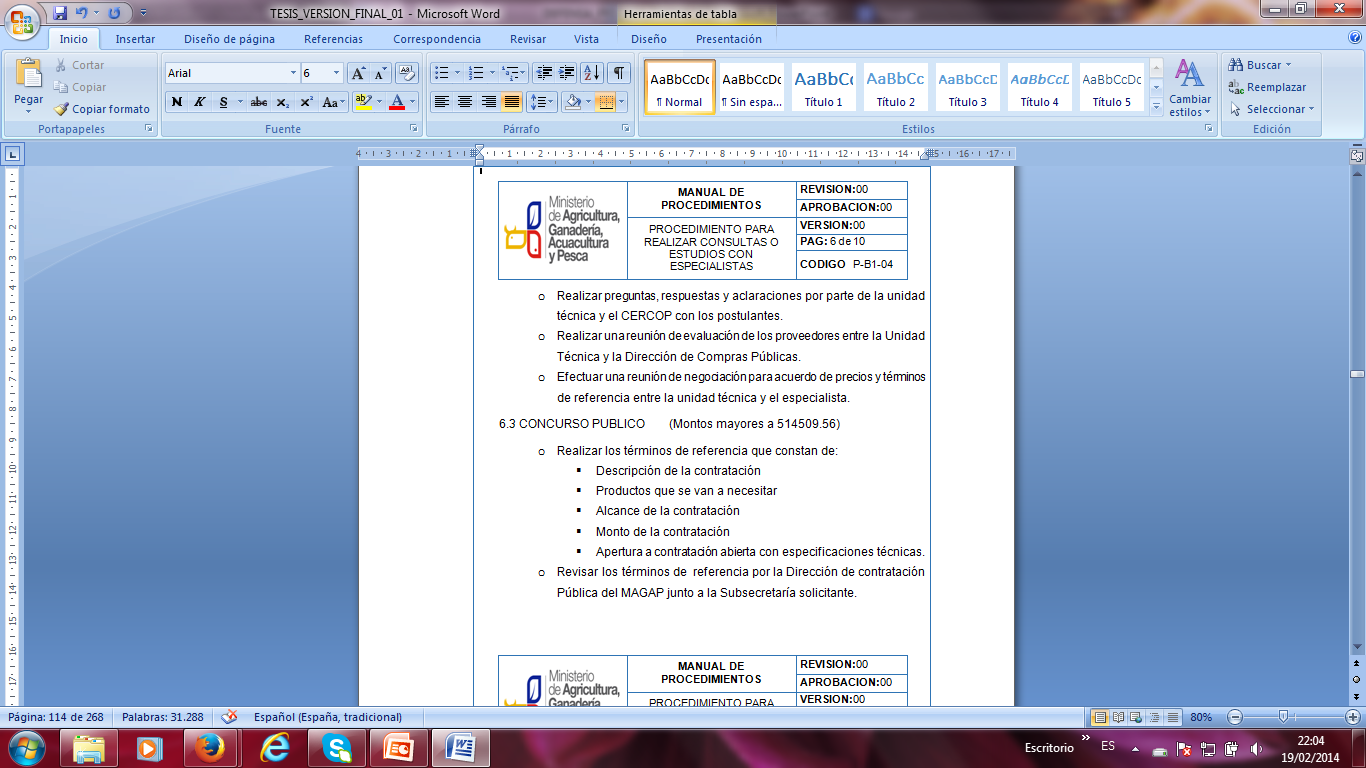 EJEMPLO
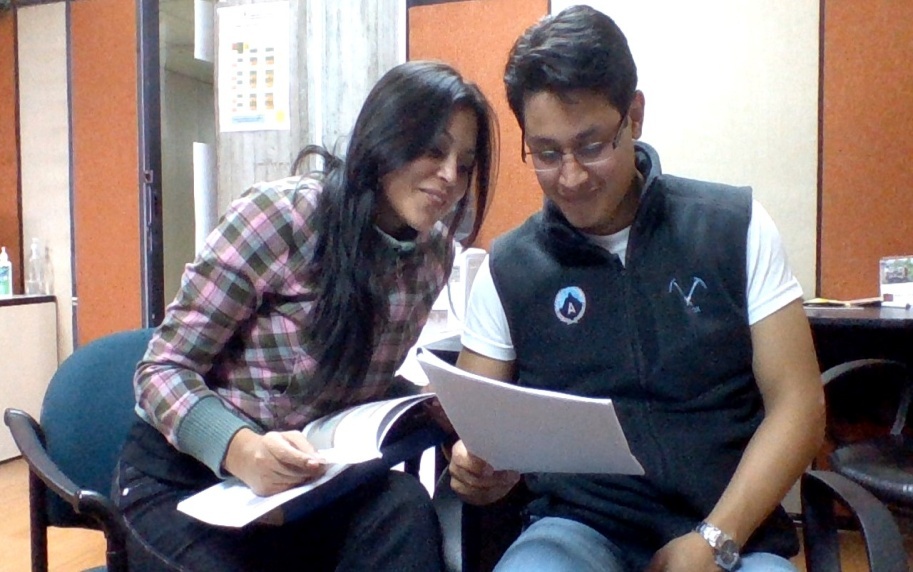 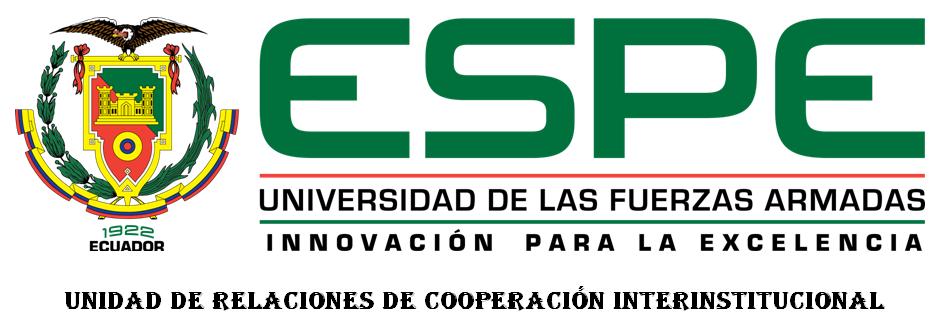 MANUAL DE PROCEDIMIENTOS
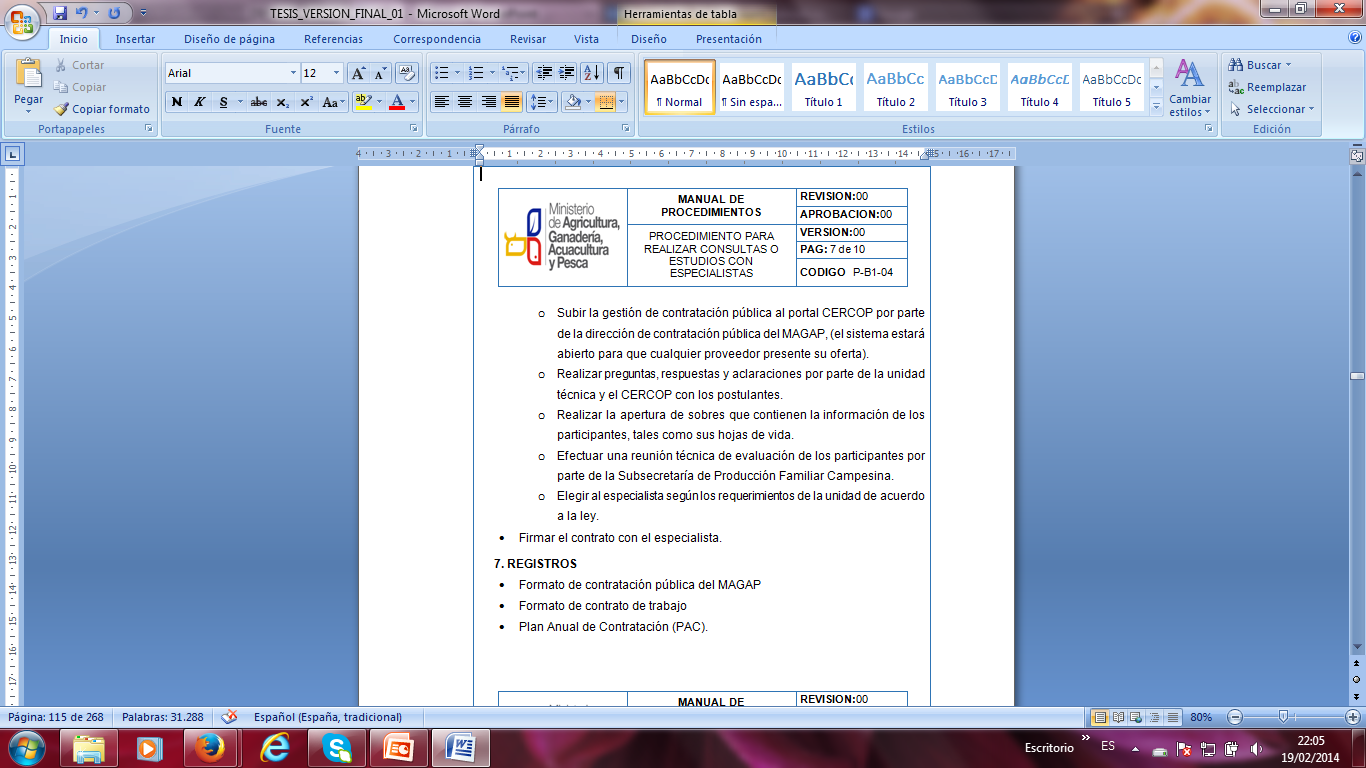 EJEMPLO
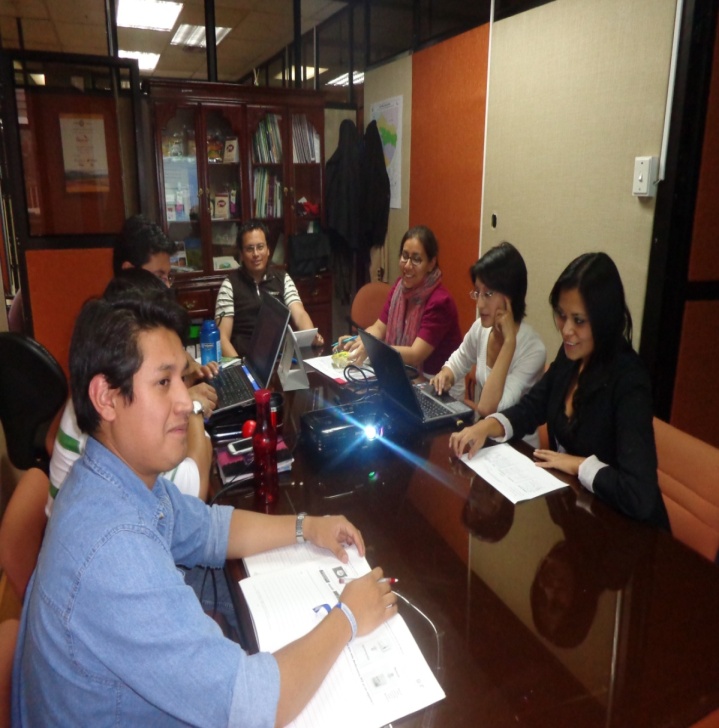 PROPUESTA DE MEJORA
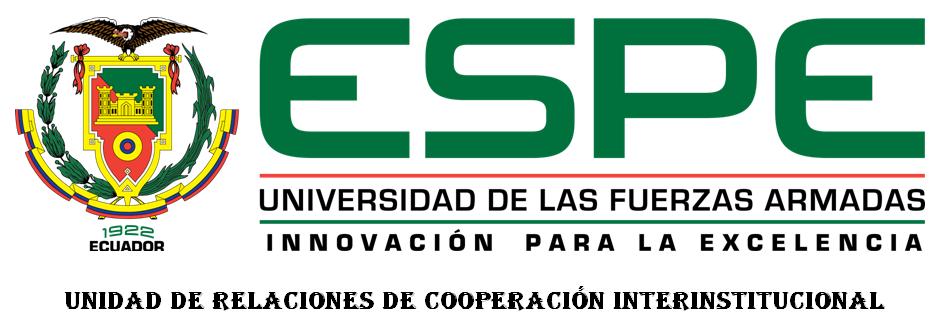 PRODUCTO DEL PROYECTO
PERSPECTIVA DEL PROYECTO
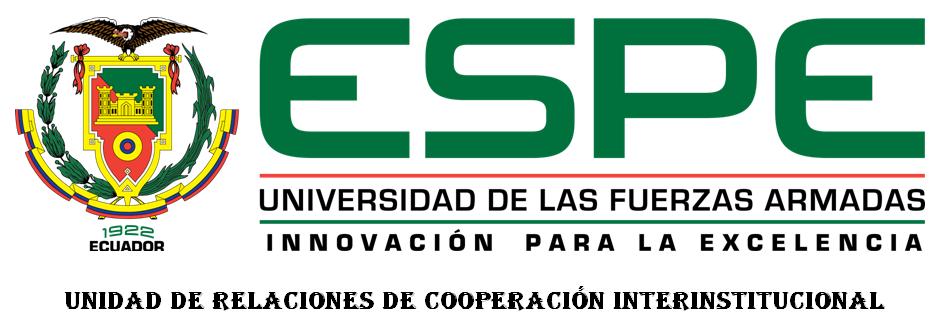 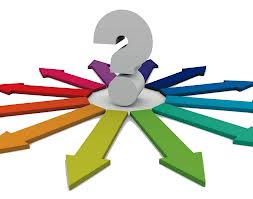 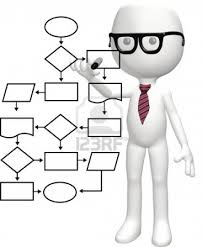 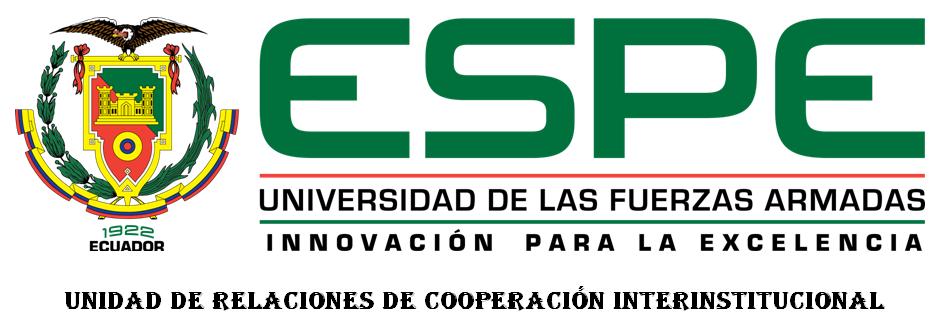 CONCLUSIONES
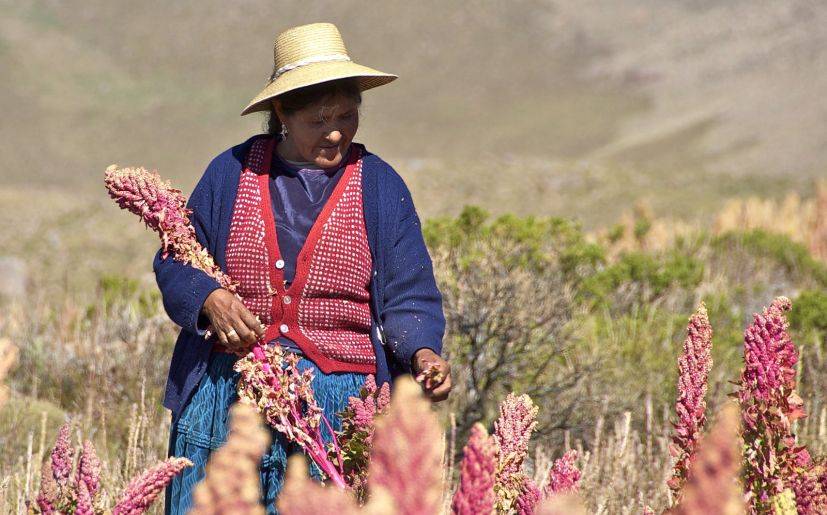 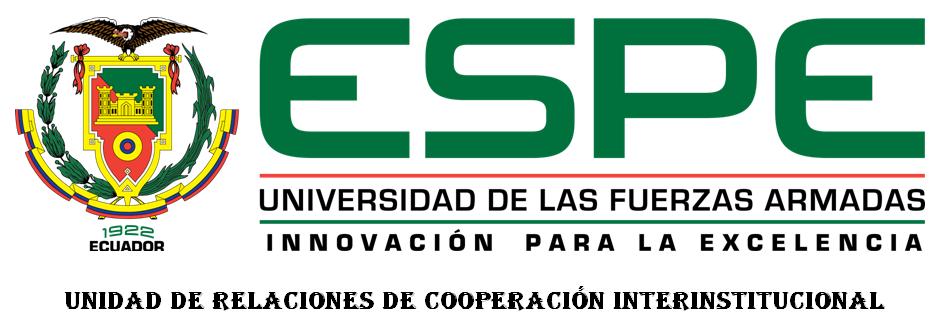 RECOMENDACIONES
GRACIAS POR SU ATENCIÓN
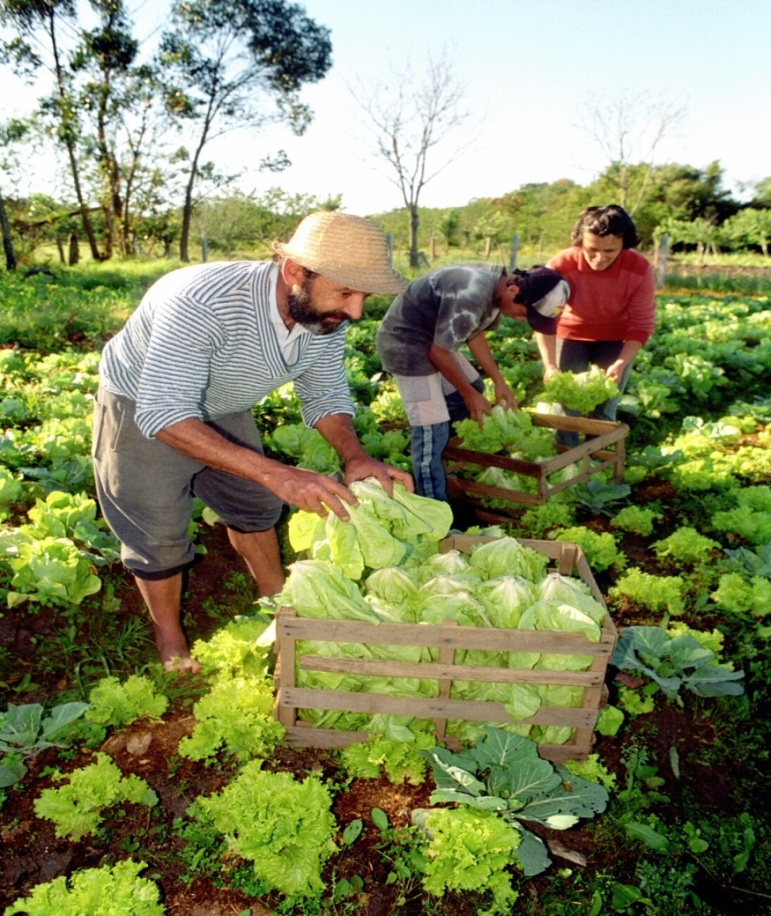 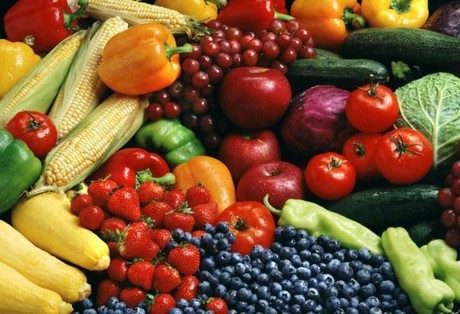 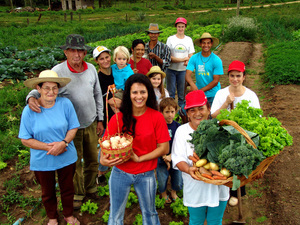